Lecture 12: Regression Analysis
Correlation Analysis
The goal of correlation analysis is to understand  the nature and strength of the linear association  between the two numerical variables.
A first step in understanding the relationship  between two variables through a scatter diagram.
Correlation Analysis
Population correlation coefficient, denoted ρ,  measures the strength and direction of the linear  relationship between X and Y (must be between
–1 and 1).
ρ > 0 (positive association) means that as the value of  the predictor increases, the value of the response  increases;
ρ < 0 (negative association) means that as the value  of the predictor increases, the value of the response  decreases;
ρ = 0 (zero association) indicates ONLY that there is  NO LINEAR association between the predictor and  the response.
Correlation Analysis
The sample correlation coefficient, denoted r, is  computed as follows:
where 𝐶o𝑣 (X, Y) is the covariance of X and Y,  and
Var (X)  and Var (Y) are the sample  variances of X and Y, respectively.
Example: Correlation Analysis
Correlation Between Body Mass Index and Systolic Blood
Pressure.
–	In this analysis independent (or predictor) variable is body mass  index and the dependent outcome variable is systolic blood  pressure.
200


180


160


140


120


100


80
15
20
25
30
35
40
Example: Correlation Analysis
We now compute the sample correlation coefficient, r, to  quantify the degree of linear association between body  mass index and systolic blood pressure.
Based on the sign and the magnitude of r, there is linear,  positive association between body mass index and systolic  blood pressure.
Statistical Inference Concerning
Population Correlation Coefficient
It is often of interest to draw inferences about the  correlation between two variables in the population  through a formal test of hypothesis.

Describe parameters and set up appropriate  hypotheses: 
Parameter: 𝝆 is the population  correlation coefficient between variable X and  variable Y
–	𝑯𝟎: 𝝆 = 𝟎 ( No Linear Association )
–	𝑯𝒂: 𝝆 =! 𝟎 (Linear Association )
Statistical Inference Concerning
Population Correlation Coefficient

The test statistic follows t distribution with df=n-2  degrees of freedom:
Standard error of r
r	
t 
SEr
1-r 2
with df = n -2
SEr  
n - 2
–	Decision rule is based on two-sided hypothesis:
Reject H0 if
Example
The issue at hand is whether there is a significant  correlation between systolic blood pressure and  body mass index
The test statistic follows t distribution with n-2  degrees of freedom:
Decision rule is based on two-sided hypothesis:
Reject H0  if    p <0.05
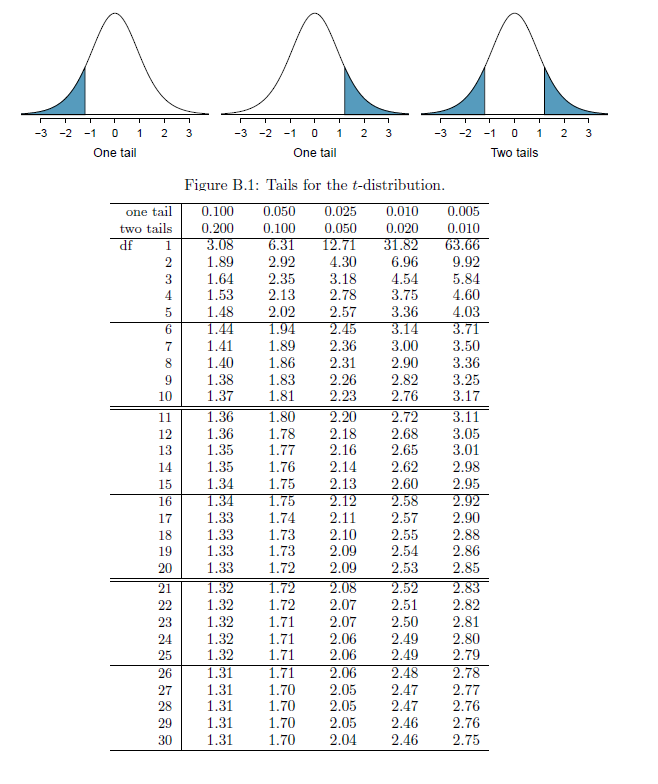 Example
Correlation Analysis of Number of Hours of Exercise on
Systolic Blood Pressure.
We wish to investigate the relationship between the  number of hours of exercise per week and systolic blood  pressure
200

180

160

140

120

100

80
0
2
4
6
8
10
12
In order to compute r, we must first compute the  variances of X and Y as weal as the covariance  between X and Y.
Example
Support your claim with an appropriate test of  hypothesis
Describe parameters and set up appropriate
hypotheses:
  𝑯𝟎: 𝝆 = 𝟎 ( No Linear Association )
 𝑯𝒂: 𝝆 != 𝟎 (Linear Association )
Example
Support your claim with an appropriate test of  hypothesis
The test statistic follows t distribution with n-2  degrees of freedom:
Decision rule is based on two-sided hypothesis:
Reject H0 if  t < -  2 , 45      f or      p-value <0.05
Decision: Reject H0
Regression Analysis
Linear Regression Analysis
In regression, we are trying to predict a response  variable Y using an explanatory variable X.

Specifically, we try to develop the mathematical  equation that describes the relationship between  two variables, X and Y.

In correlation analysis, it is actually not necessary  to specify which of the two variables is  independent and which is the dependent  variable.

In contrast, with regression analysis the  independent and dependent variables must be  specified.
Linear Regression
studying variables  that are related to one another
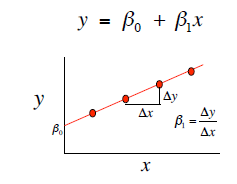 What is slope?
A slope of 2 means that every 1-unit change in X yields a 2-unit change in Y.
Linear Regression Analysis
linear regression models used for either  testing a hypothesis regarding the relationship between  one or more explanatory variables and a response  variable, or predicting unknown values of the response  variable using one or more predictors.

We use X to denote explanatory variables and Y to  denote response variables. 

The variables need to be numerical.
The linear relationship
The linear relationship between Y and X in the entire  population can be presented in a similar form,
Y = β0 +β1X +ε,

Where β0 is the intercept, and β1 is the slope of the  regression line, ε is called the error term, representing  the difference between the estimated and the actual  values of Y in the population.

We refer to the above equation as the linear regression  model. We refer to β0 and β1 as the regression  parameters. More specifically, β1 is called the  regression coefficient for the explanatory variable. The  process of finding the regression parameters is called  fitting a regression model to the data.
Simple Linear Regression Analysis
In regression analysis we address the following  issues:

What mathematical equation best describes the  relationship between X and Y (e.g., a line or a  curve of some form)?
How do we estimate the equation that  describes the relationship between X and Y?
Is the form specified in (1) appropriate?
Linear Regression Analysis
Linear Regression Analysis
Example: Regression Analysis of Body Mass Index on
 Systolic Blood	Pressure
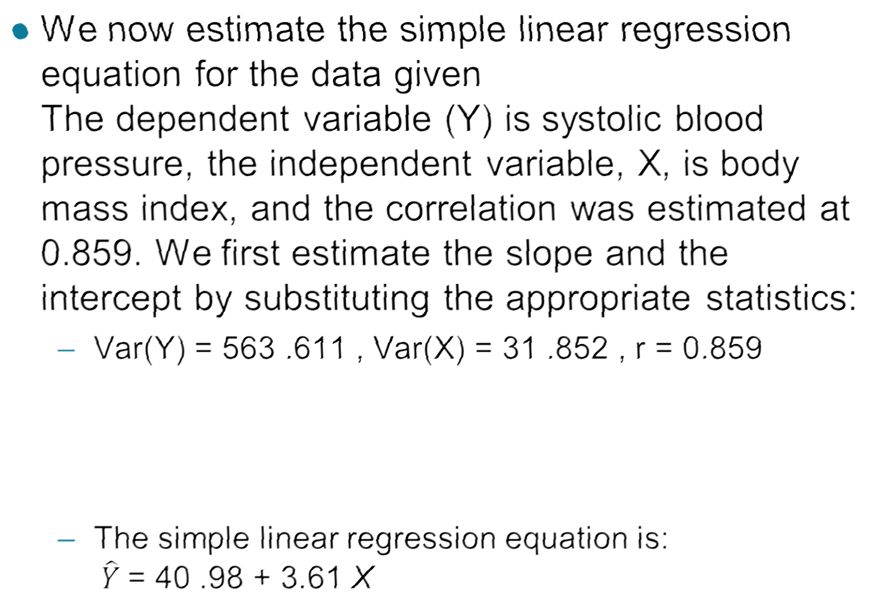 The Y-intercept is 40.98, which is the expected systolic  blood pressure (Y) when body mass index (X) is zero

In this example, the Y-intercept is not meaningful since it  is not possible to observe a body mass index equal to zero.

However, the estimated slope, p1 = 3.61, indicates that a  1-unit increase in body mass index (X) is associated with
an expected increase of 3.61 units in systolic blood  pressure (Y).

For example, if we compare two males 50 years of age,  the first with a body mass index 10 units
higher than the second, we would expect the first  subject's systolic blood pressure to be 10(3.61) = 36.1  units higher than the second subject's.
We can also use the equation to generate an  estimate of systolic blood pressure (Y) for a  person with a specific body mass index (X).
For example, suppose we wish to estimate the  systolic blood pressure of a male aged 50 whose  body mass index is 20. Using the simple linear  regression equation:
	Y=40.98+3.61X=40.98+3.61(20) =113.18


Interpretation: It is the expected systolic blood  pressure of a male age 50 whose body mass  index is 20. It is also the expected (average)  systolic blood pressure for all males age 50 with  body mass index of 20.
Sy/x
Sy/x
Sy/x
Sy/x
Sy/x
Sy/x
The standard error of Y given X is the average variability around the regression line at any given value of X.  It is assumed to be equal at all values of X.
Actual data referred as the observed data point. Also, if we consider the projection of the observed data onto the line as the predicted values. 

The difference between observed and predicted points is referred to as the residual.
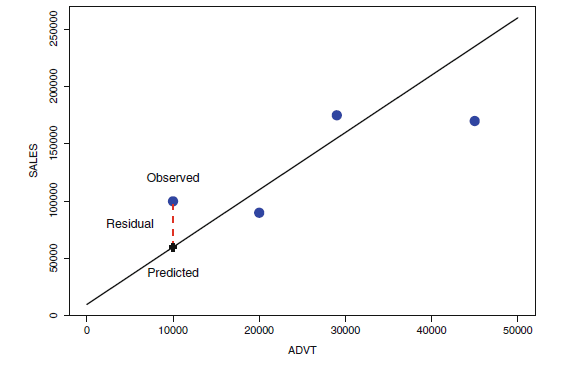 27
R2 - Coefficient of Determination for
Linear Regression Model
The coefficient of determination denoted R2, "R-  squared," is the ratio of the regression (or Model) sums  of squares to the total sums of squares (from the ANOVA  table).
Note: for a simple linear regression 𝑅2 
Higher values of R2 imply that more variation in the  dependent variable is "explained" by the independent  variable(s).
–	For example, about 73% of the variation in systolic blood  pressures is explained by body mass index.
Estimating the Standard Deviation for a
Linear Regression Model


Let n be a sample size (the number of subject in  the study), then the formula for estimating the  standard deviation for a simple linear regression  model is
Where	represents residual, or  estimated individual prediction error between  observation and prediction for subject i.
Example
Multiple Linear Regression
More than one predictor…

Y = 0 + 1*X + 2 *W + 3 *Z…
e.g: Expression = Baseline + Age + Tissue + Sex + Error

In multiple regression analysis, we consider  applications involving a single continuous  dependent variable, Y, and multiple independent  variables,
Example: Inference for the August Temperature Model
output for the multiple linear regression models in which Y=  August temperature and the three X variables are geographic latitude,  January temperature, and April temperature.
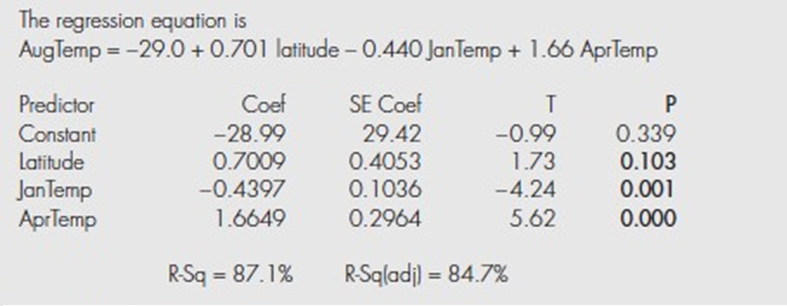